শুভেচ্ছা
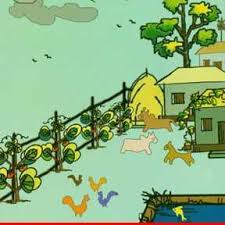 পরিচিতি
মোছাঃ রেজিনা আক্তার
সহকারী শিক্ষক
দেওগাঁ সরকারি প্রাঃ বিদ্যালয়
নবাবগঞ্জ, দিনাজপুর।
শ্রেনিঃপ্রথম
বিষয়ঃআমার বাংলা বই
পাঠঃ রুবির বাগান
পাঠ্যাংশঃ রুবির একটি বাগান  ---জবার রং লাল ।
সময়ঃ৪০ মিনিট
তারিখঃ
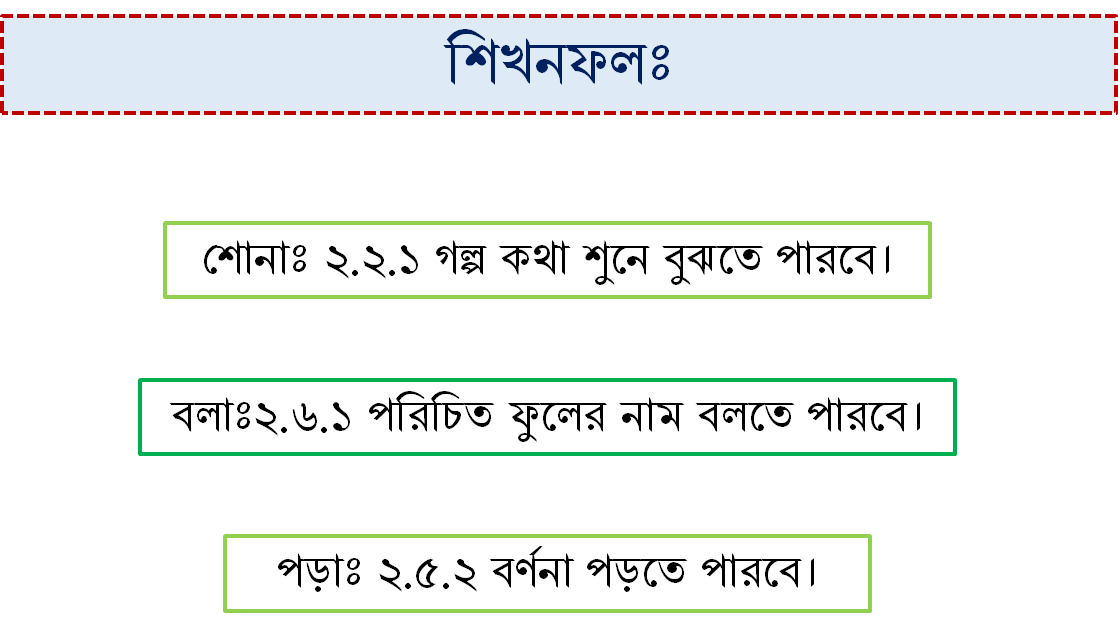 রুবির বাগান
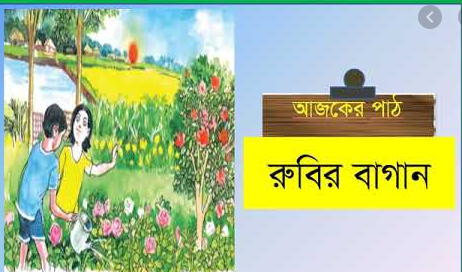 রুবির একটি বাগান আছে । সেখানে নানা রকম ফুল আছে ।
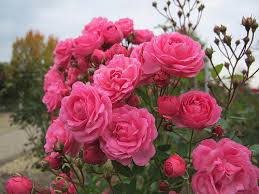 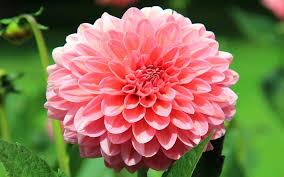 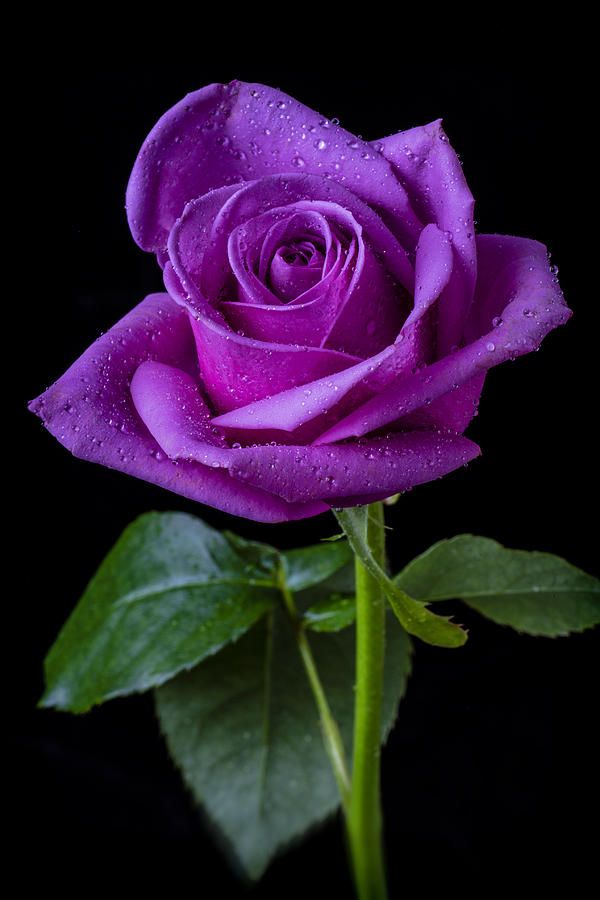 একদিকে লাল গোলাপের সারি ।
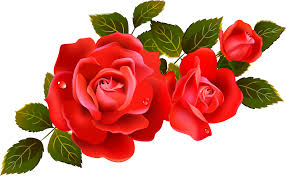 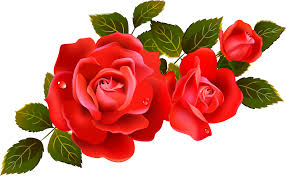 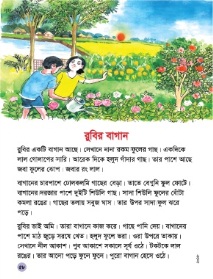 আরেক দিকে হলুদ  গাঁদার গাছ ।
তার  পাশে  আছে  জবা ফুলের ঝোপ । জবার রং লাল
মূল্যায়ণ
১।কয়েকটি পরিচিত ফুলের নাম বল ?
ধন্যবাদ
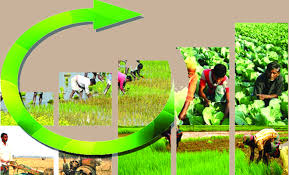